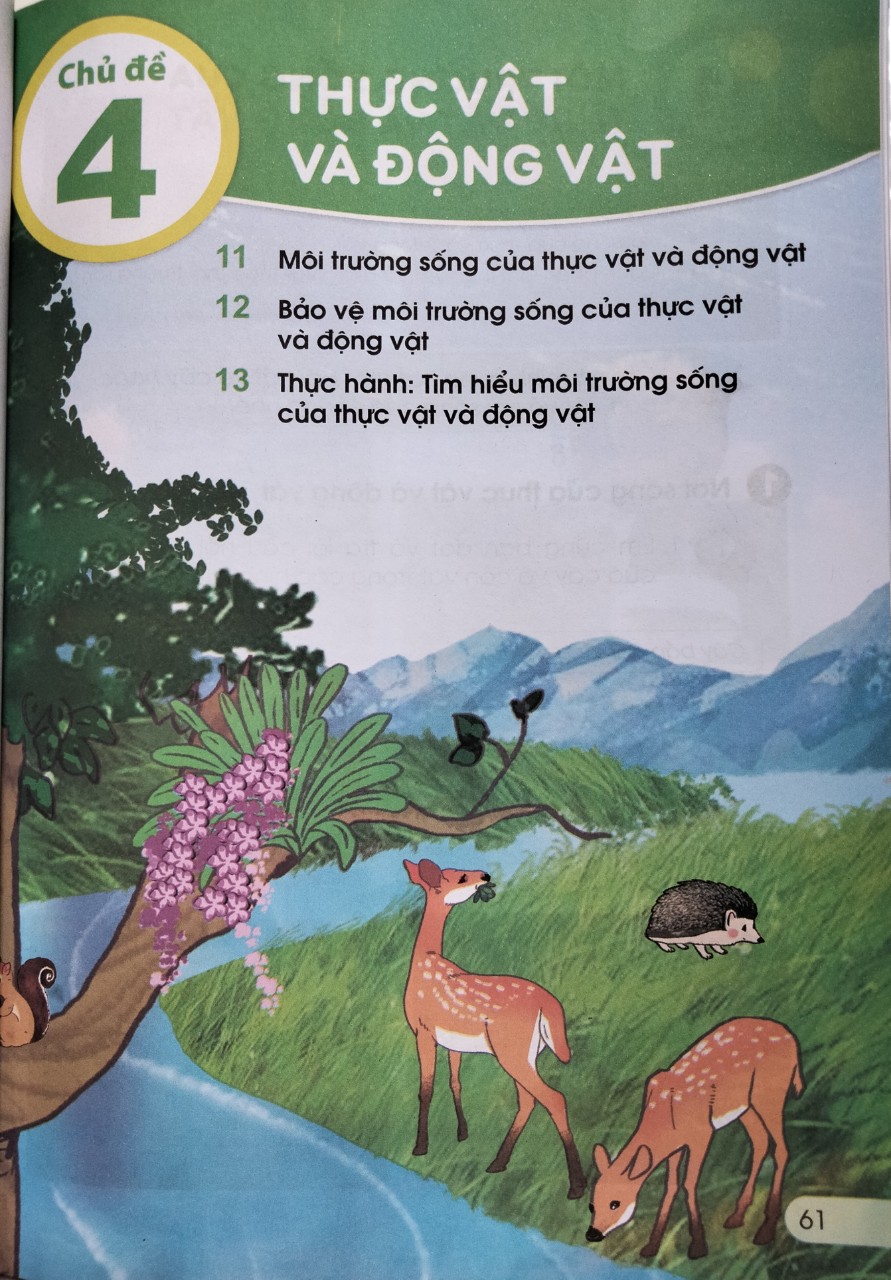 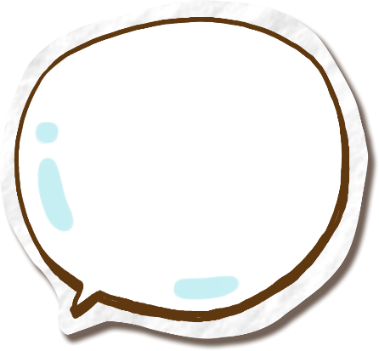 Khởi động
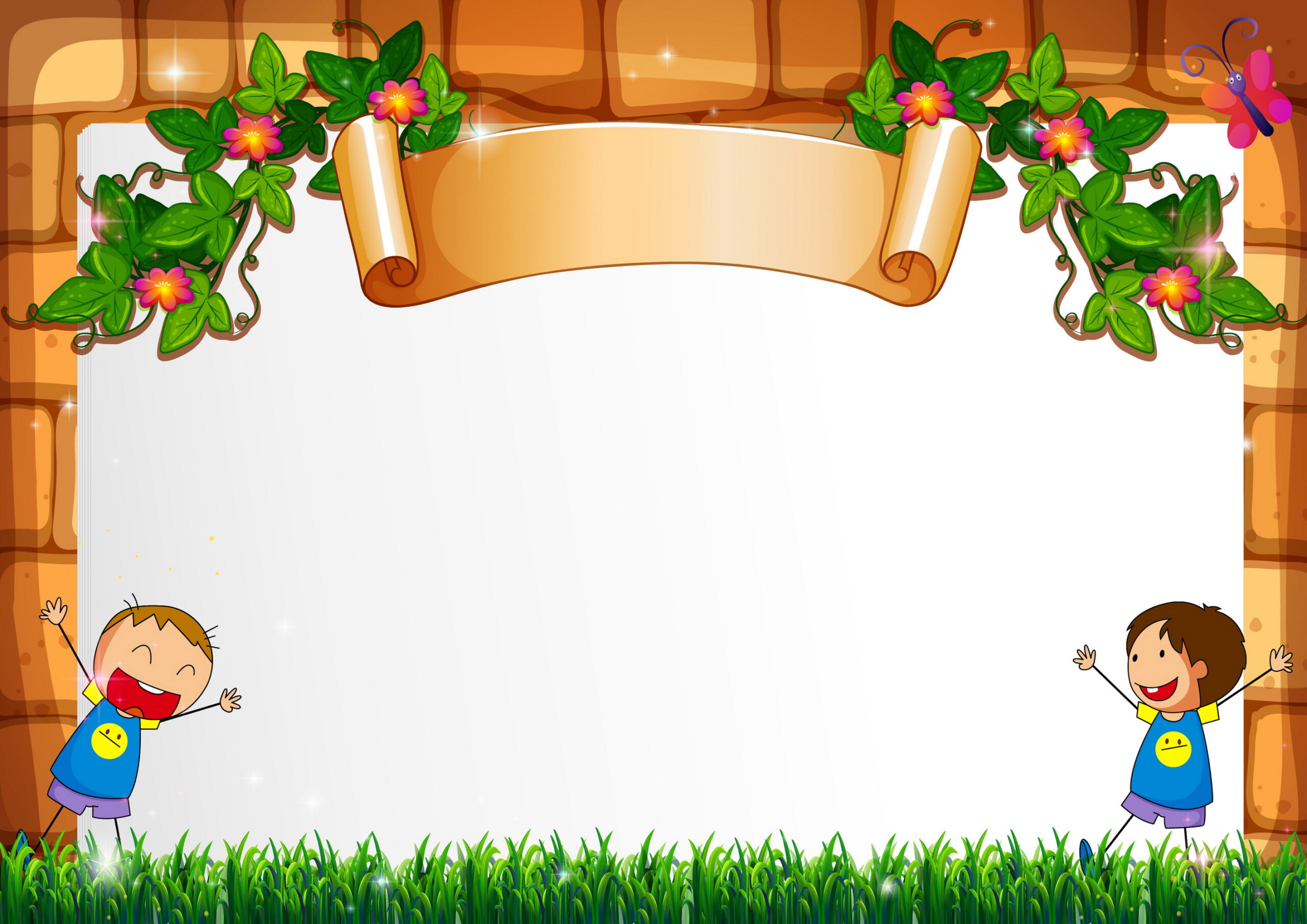 KHỞI ĐỘNG 

Các em hãy quan sát bài hát sau xuất hiện những con vật nào ?
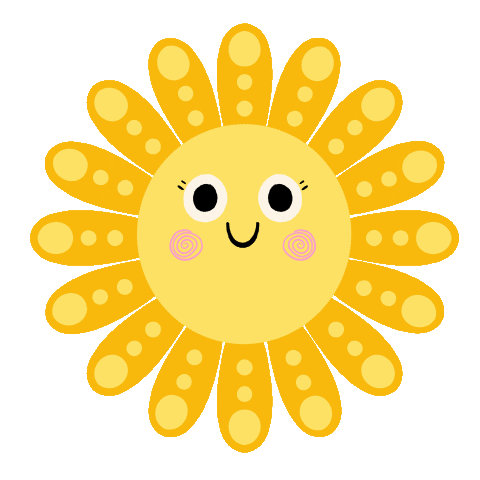 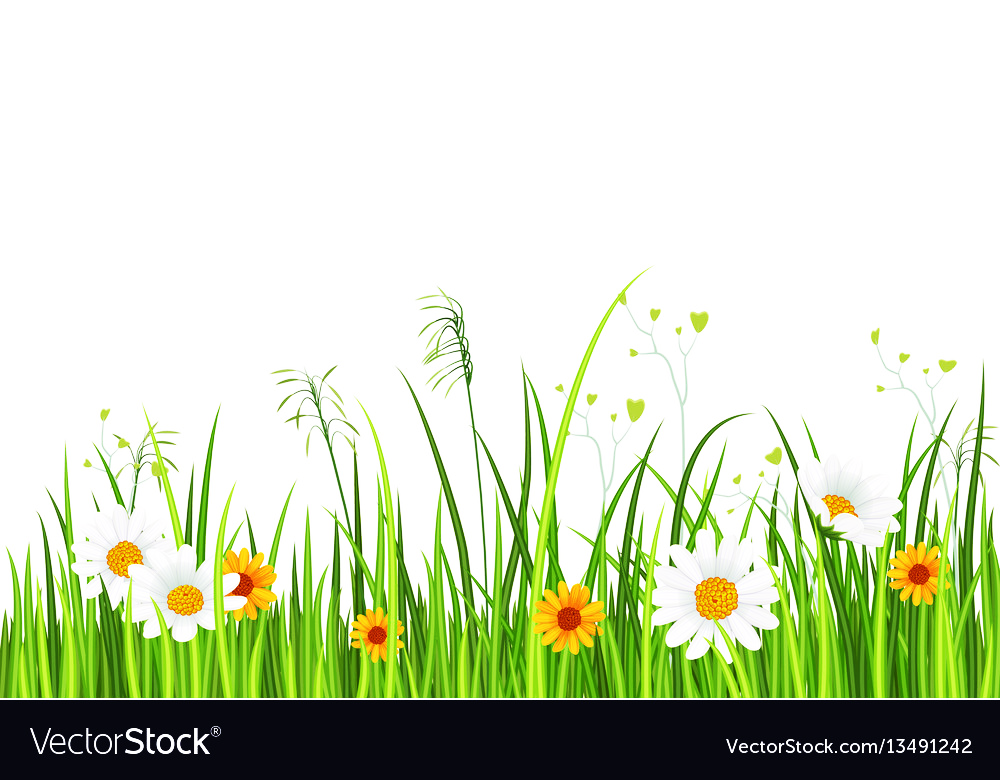 Thứ Ba ngày 26 tháng 12 năm 2023
Tự nhiên và xã hội
Bài  11: Môi trường  sống  của  thực  vật  và  động  vật ( Tiết 1)
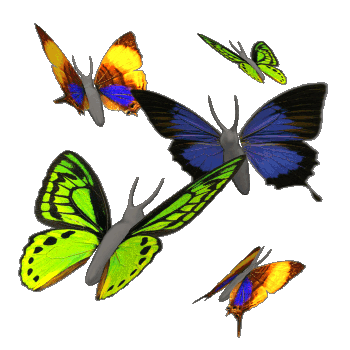 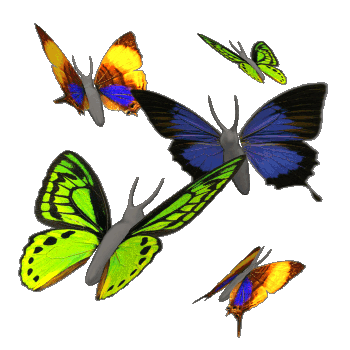 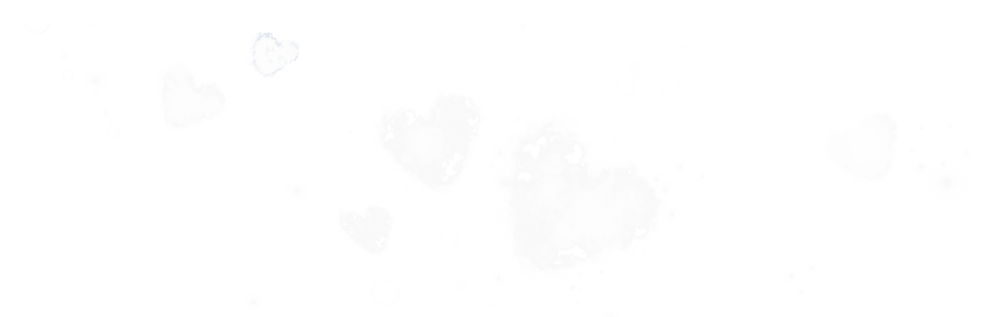 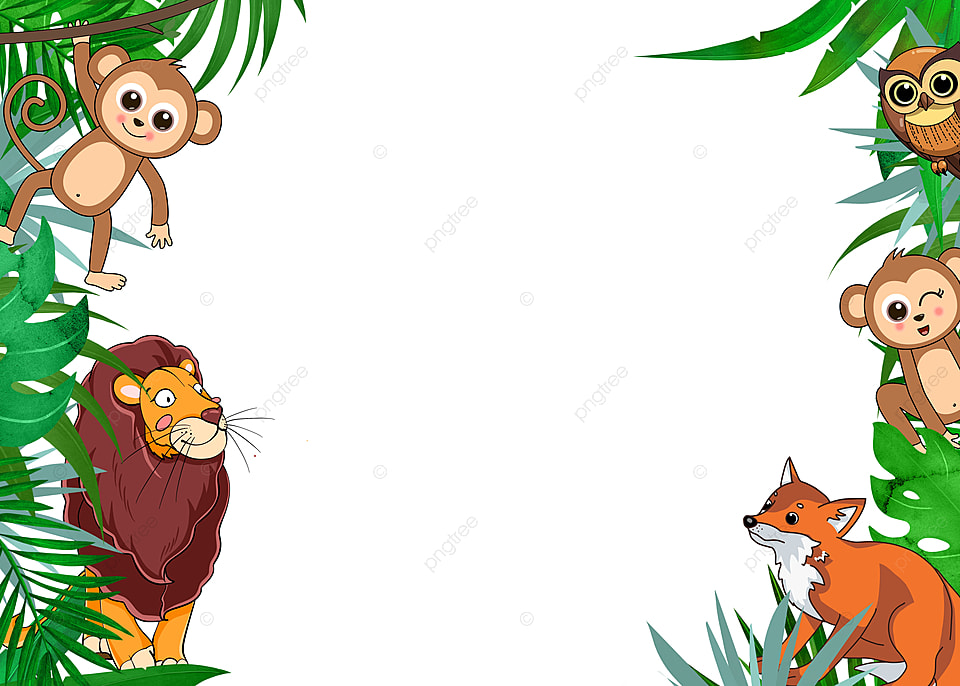 KHÁM PHÁ
1. Nơi sống của thực vật và động vật
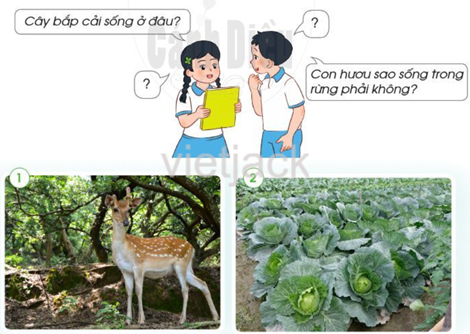 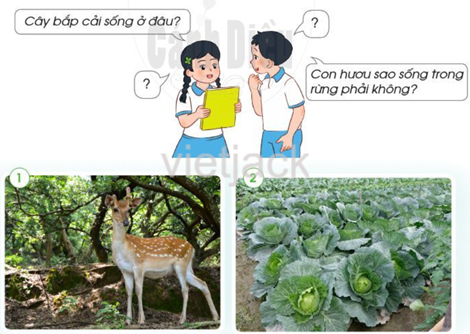 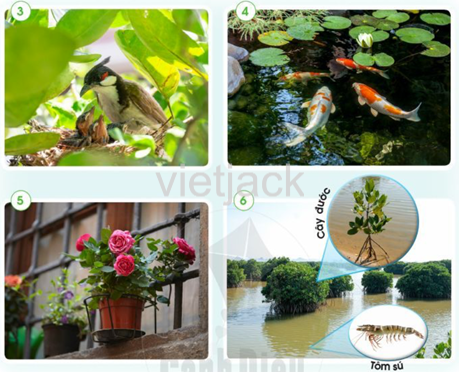 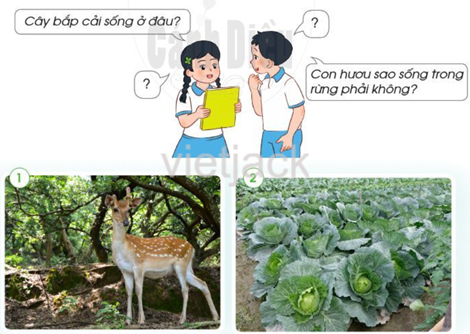 Bắp cải
Hươu sao
Em hãy nêu tên những con vật và cây xuất hiện trong mỗi  hình.
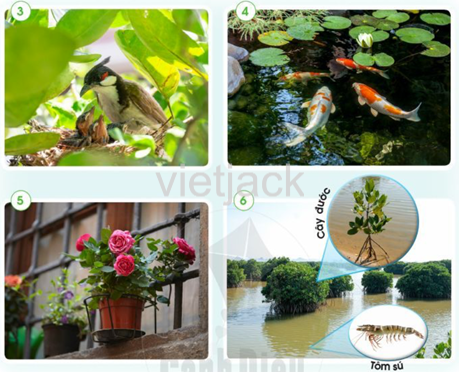 Chim chào mào
Con cá và hoa súng
Hoa hồng
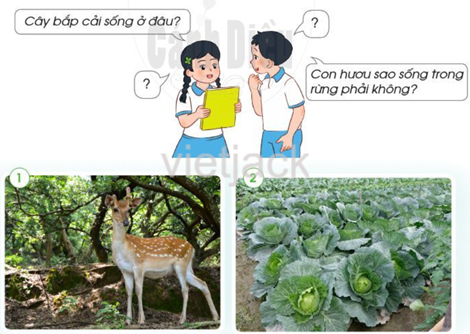 Bắp cải
Hươu sao
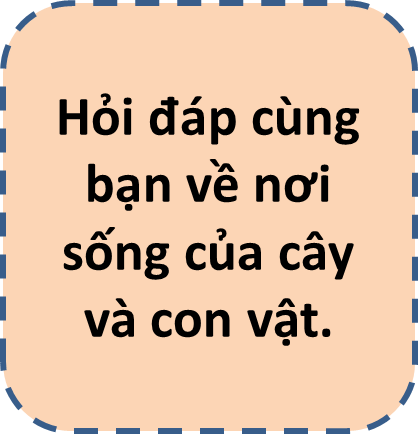 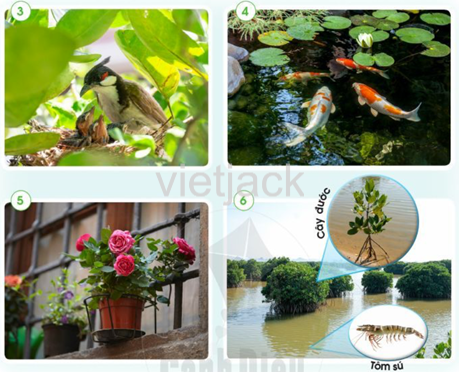 Chim chào mào
Con cá và hoa súng
Hoa hồng
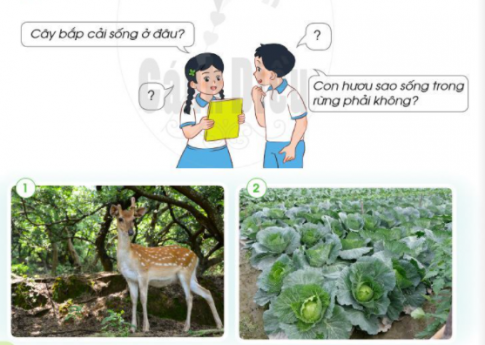 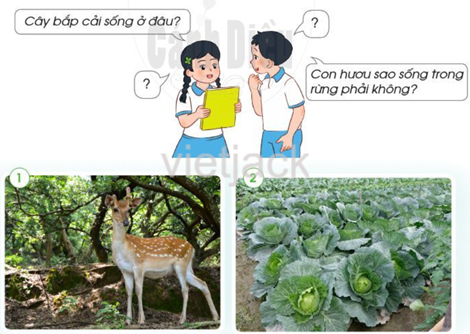 Vườn, cánh đồng
Rừng
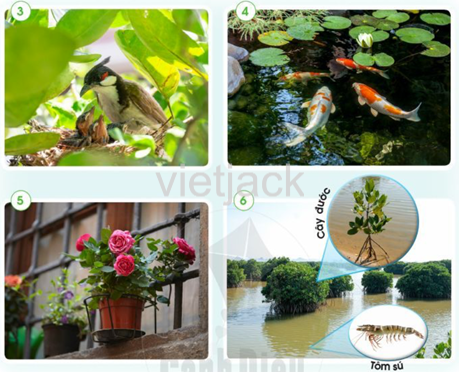 Trong rừng, vườn cây
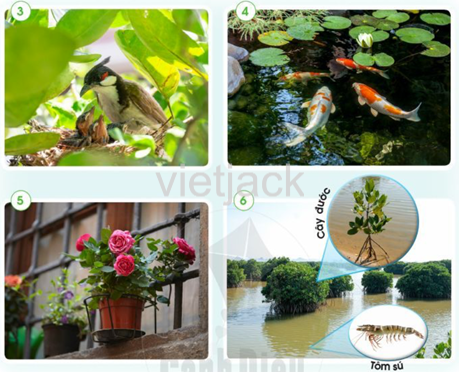 Ao, hồ hoặc bể cá cảnh
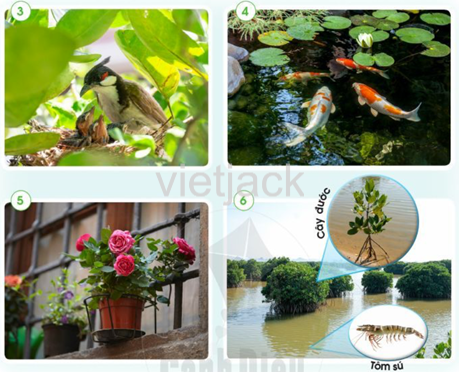 Chậu cây ở ban công
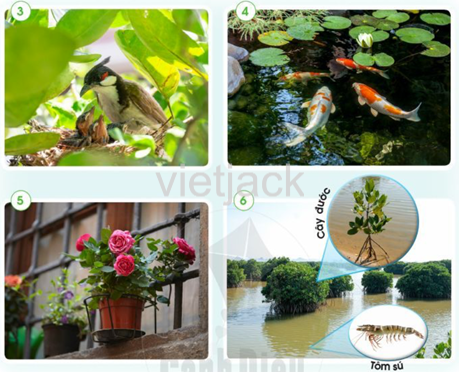 Vùng đất ngập mặn, ven biển
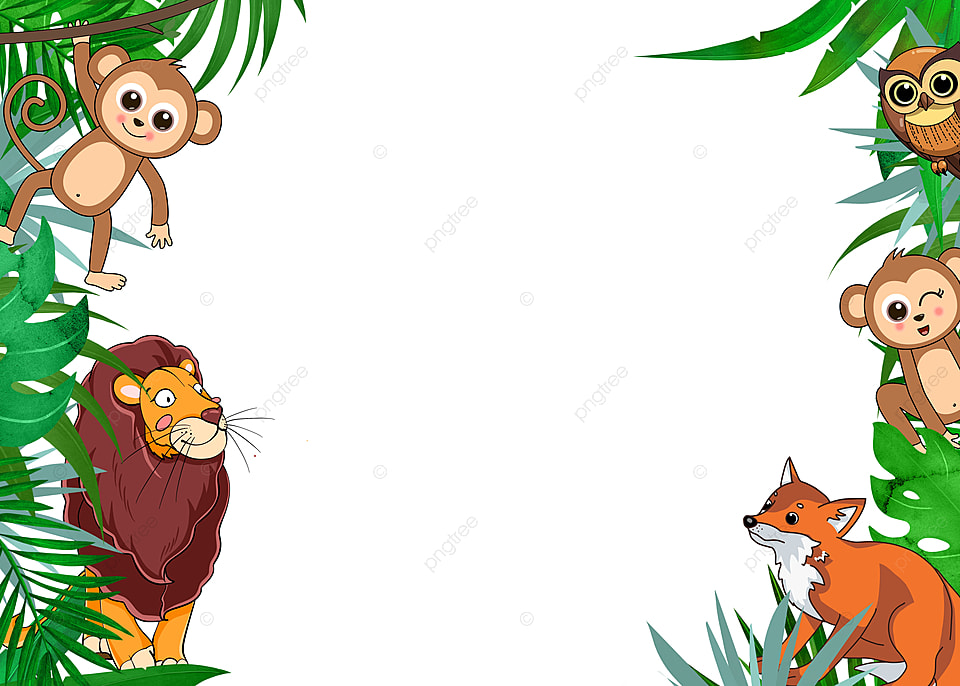 Thực hành
Hoàn thành bảng sau theo gợi ý dưới đây.
Hoàn thành bảng sau theo gợi ý dưới đây.
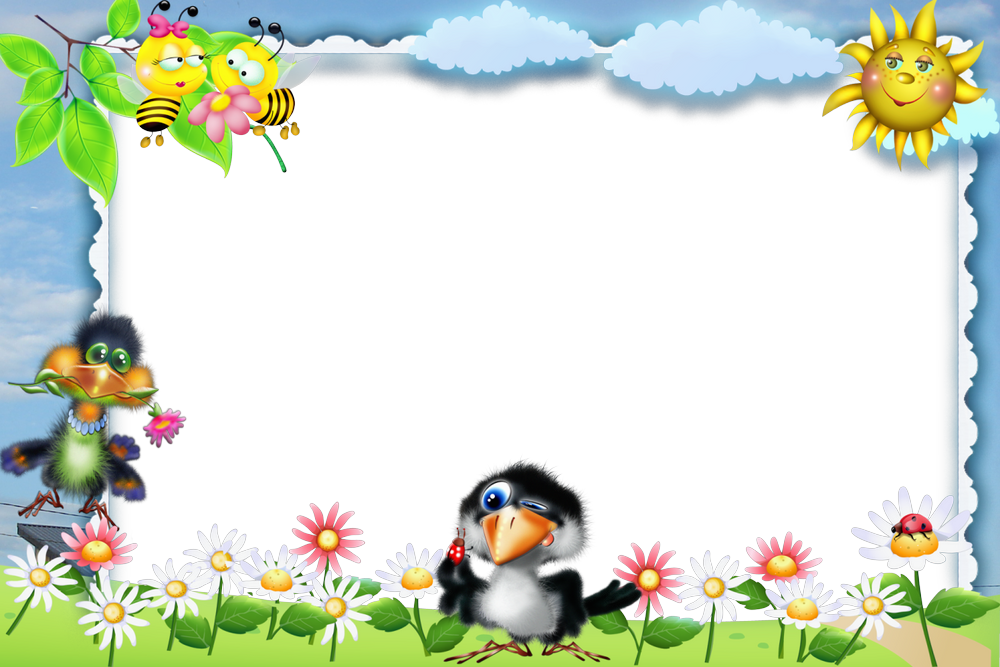 Mỗi loài thực vật và động vật đều có nơi sống. Thực vật và động vật có thể sống nhiều nơi khác nhau như: trong nhà, trong vườn, ngoài đồng ruộng, trên rừng, dưới ao, sông, hồ, biển…
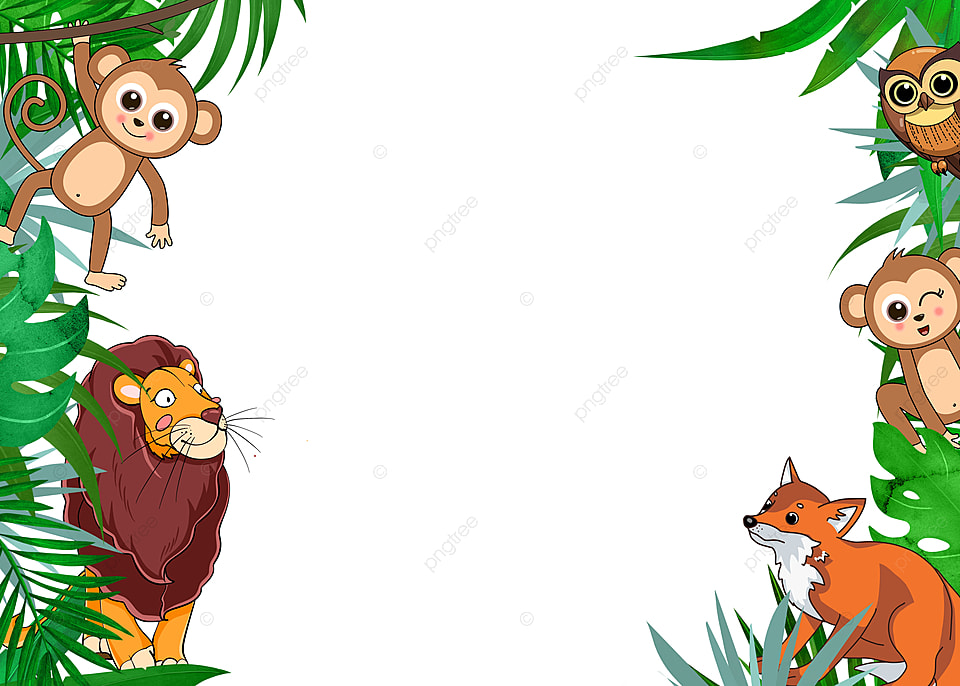 VẬN DỤNG
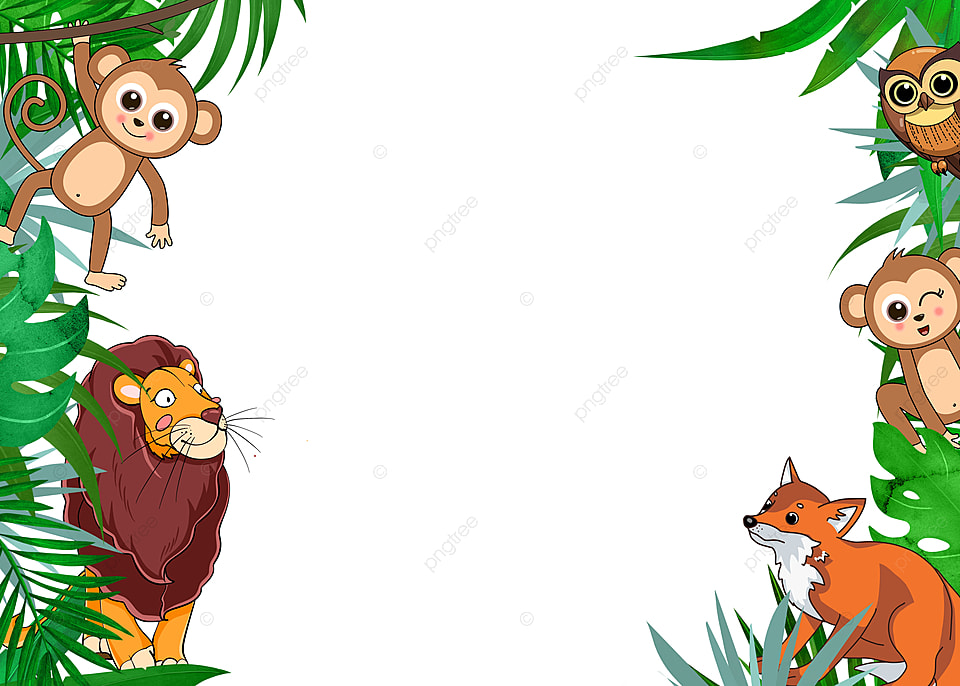 Hãy kể tên và nơi sống của một số cây, con vật xung quanh em.
Nhóm loài cây cối:
- Cây sống dưới nước(ao, hồ).
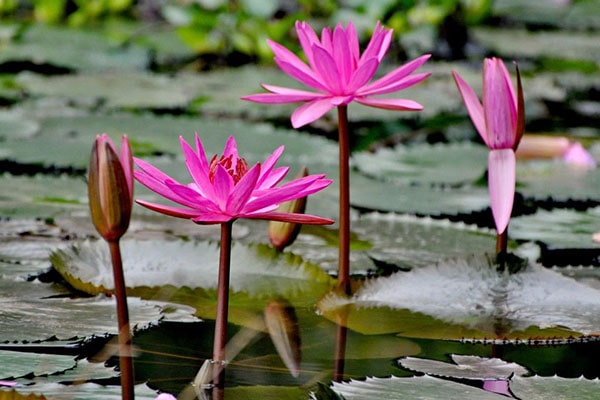 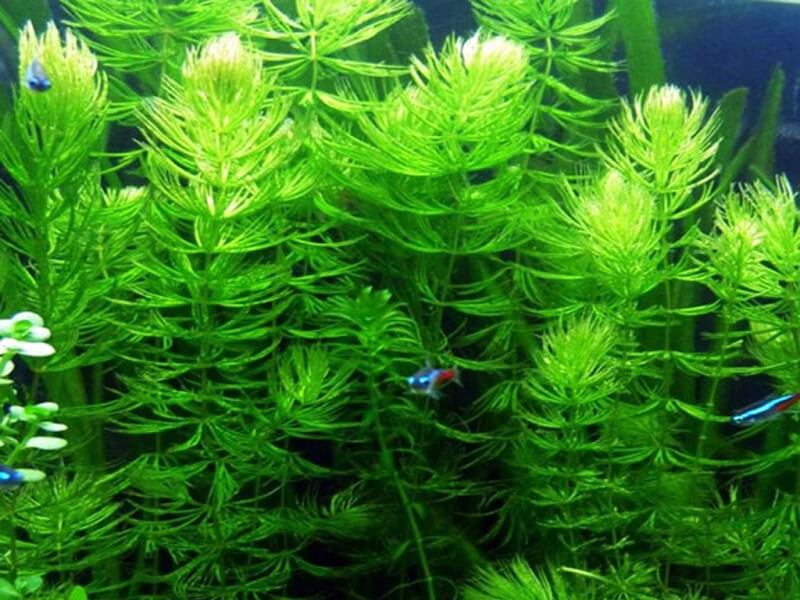 Cây hoa súng
Cây rong
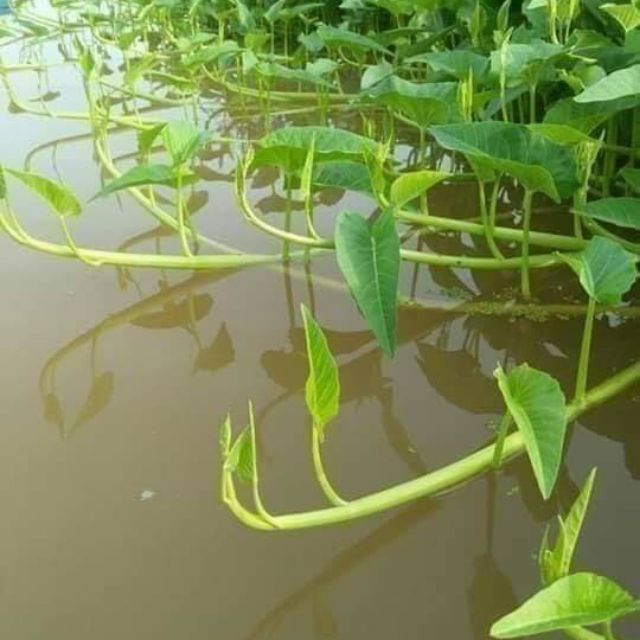 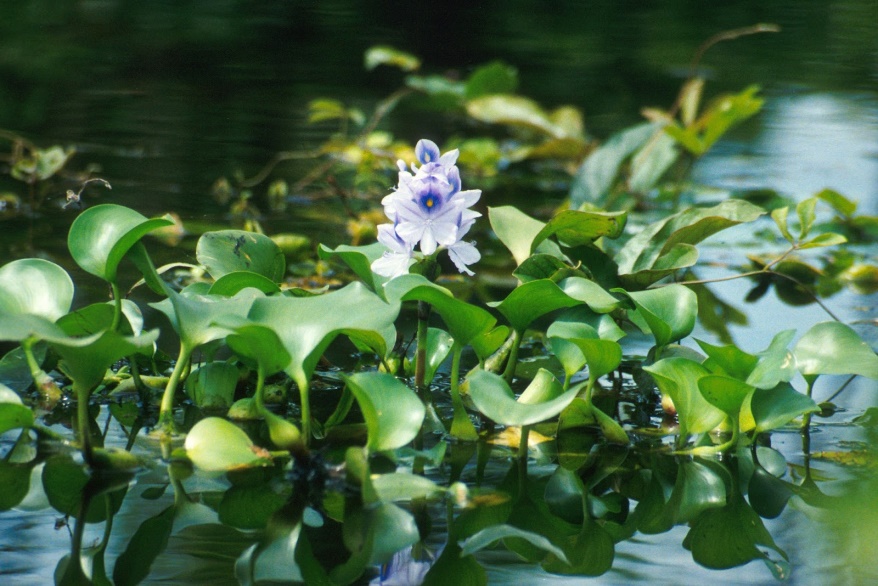 Cây rau muống
Cây lục bình
Nhóm loài cây cối:
- Cây sống trong vườn.
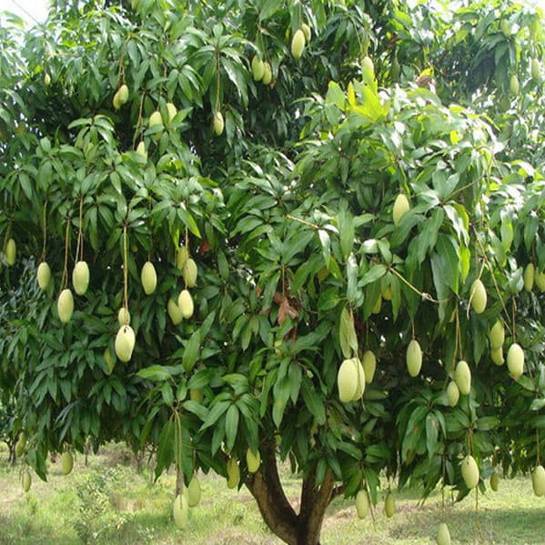 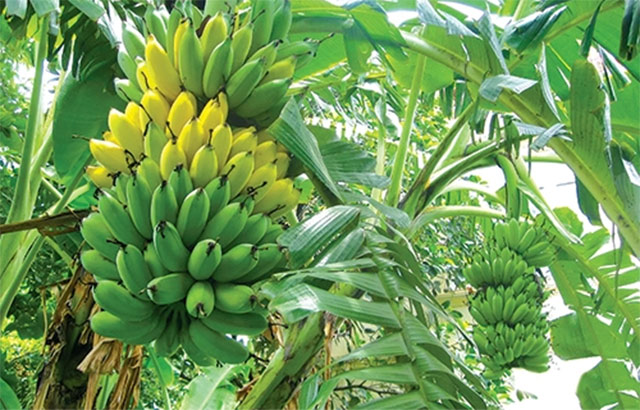 Cây xoài
Cây chuối
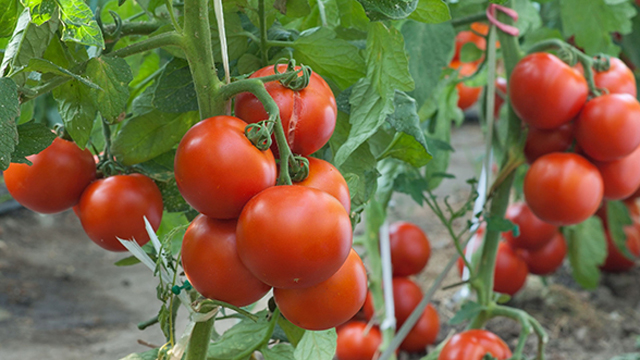 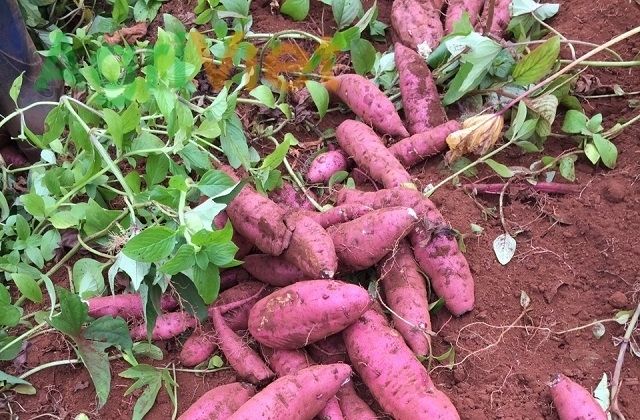 Cây khoai lang
Cây cà chua
Nhóm loài cây cối:
- Cây sống trong chậu (cây cảnh).
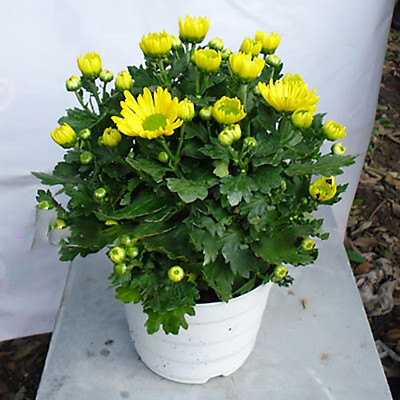 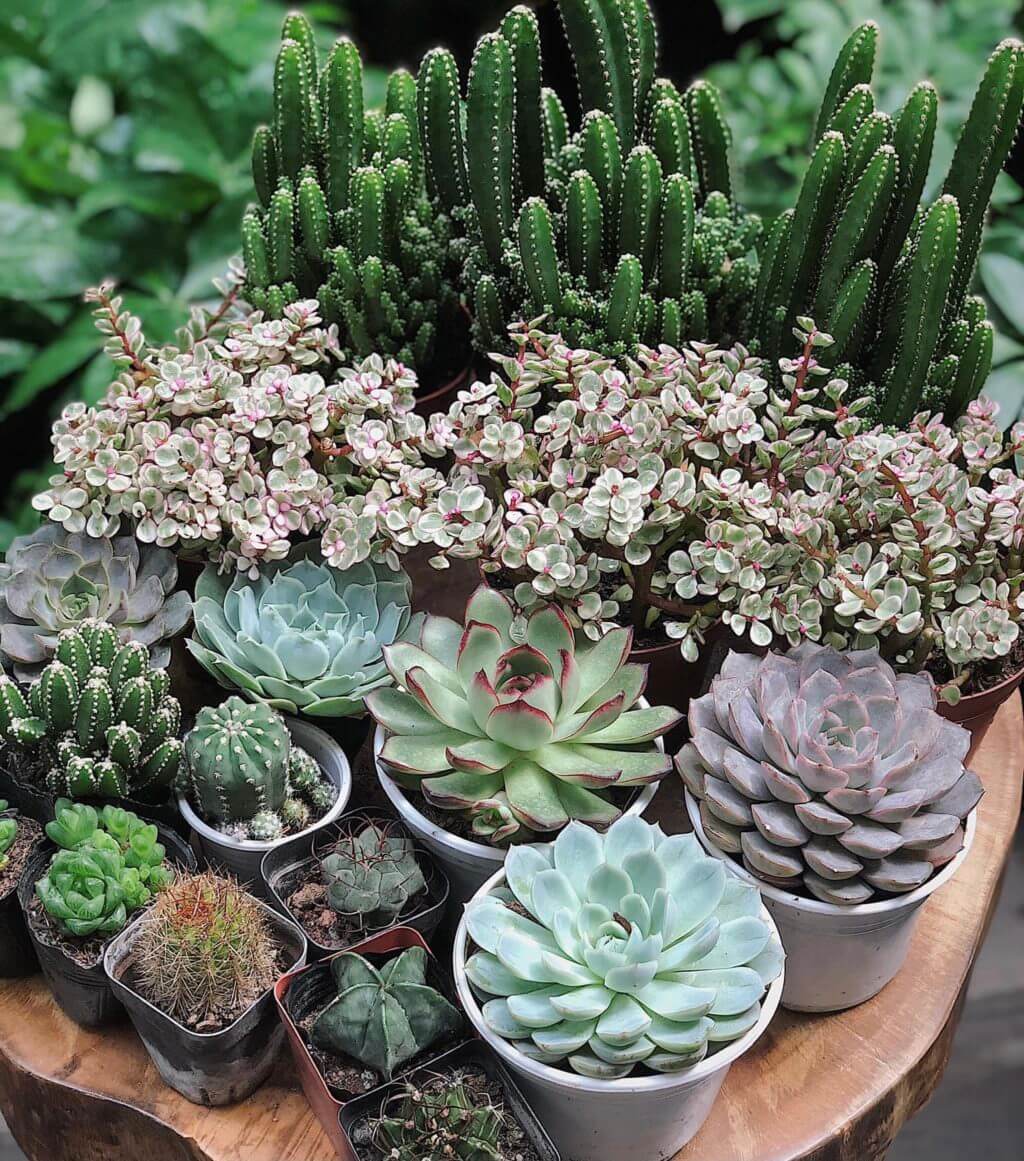 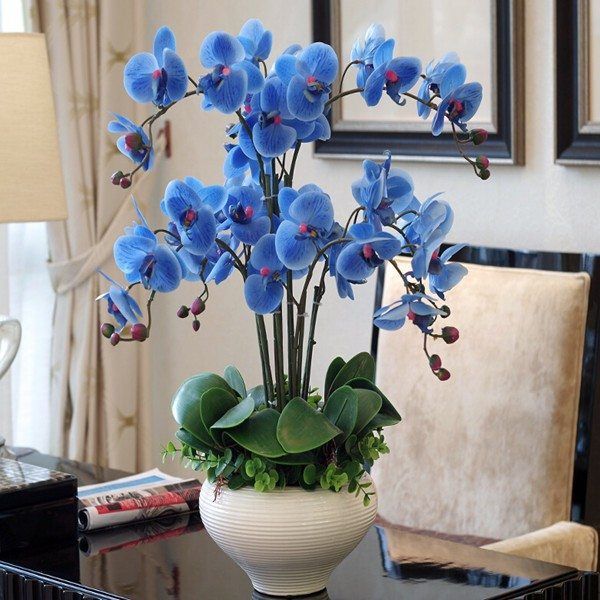 Cây hoa cúc
Cây hoa lan
Cây sen đá
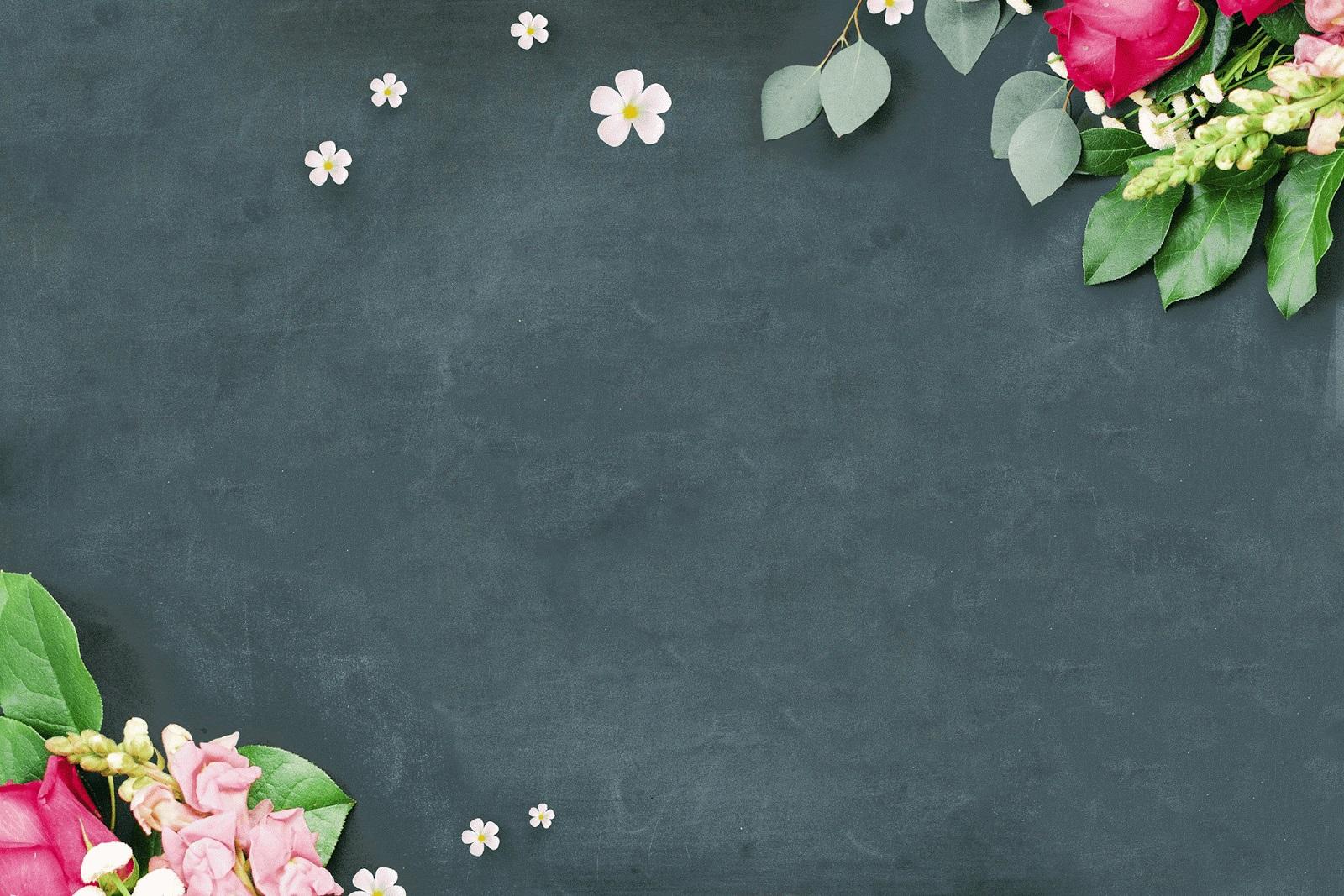 Nơi sống của động vật
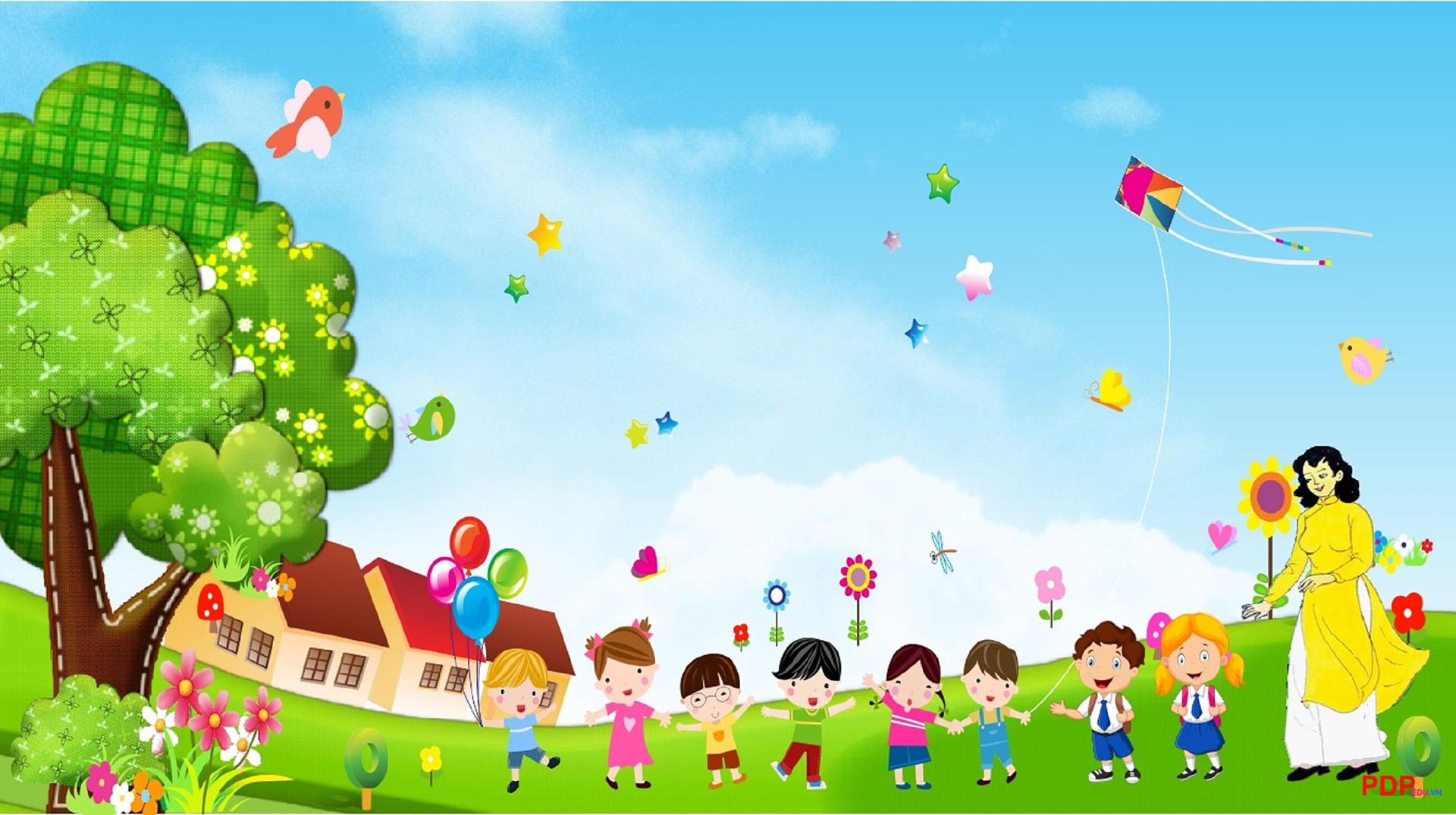 Kính chúc sức khỏe quý thầy cô và các em học sinh.
Trân trọng kính chào !